Multiplication avec un droite numérique
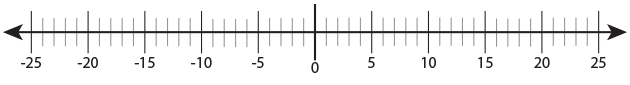 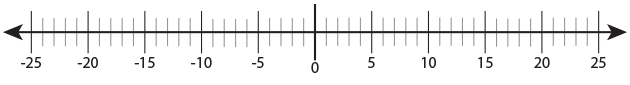 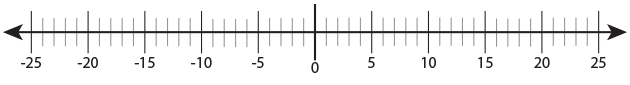 Un indice pour la multiplication
Même signe: la réponse est positive. Exemples

(+2) x (+3) = (+6)

 (-2) x (-1) = (+2)

Signe opposé: La réponse est négative.
 
(-3) x (+3) = (-9)

 (-2) x (+1) = (-2)
Revision de l’estimation